Woorden 4.3
Woordvorming bn en zn
Aan het einde van deze les weet je:
Wat morfemen/gelede en ongelede woorden en grondwoorden zijn (herhaling).

Hoe zelfstandige en bijvoeglijke naamwoorden gevormd worden.

De betekenis van woorden 1 en 2.
Wat gaan we doen deze lessen?
Herhaling morfeem/geleed ongeleed en grondwoorden
Gatentekst met woorden 1 en 2
Uitleg woordvorming 
Opdrachten uit het boek 5,6,7,9,11,12,13,15 (20m)
Wat was het ook al weer?
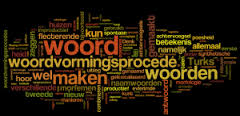 Morfeem: 
stukjes woord met betekenis
Talentjes                   talent –je –s
Groenachtig              groen -achtig

Geleed woord: 
woord uit meer dan één morfeem             talentjes

Ongeleed woord: 
woord met één morfeem               groen, talent
Wat was het ook al weer?
Afleiding: 
een woord met voor- of achtervoegsel              on+eerlijk=oneerlijk

Samenstelling: combi van twee of meer woorden
             bureau+stoel=bureaustoel

Grondwoord: 
belangrijkste deel van een geleed woord            oneerlijkheid
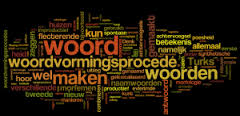 Vorming bijvoeglijke nw
Vorming zelfstandige nw
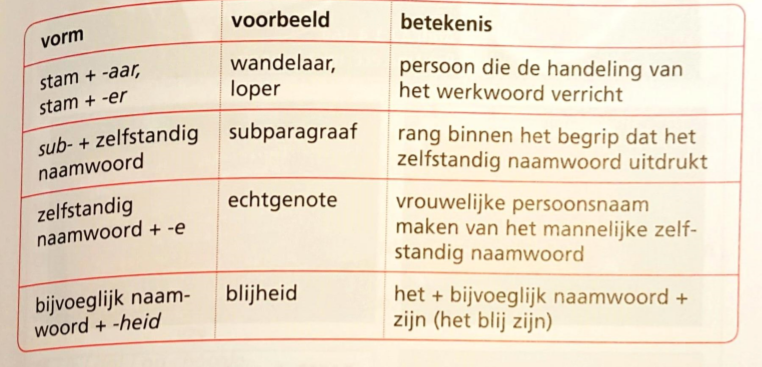 huiswerk
Huiswerk m. opdr  5,6,7,9,11,12,13,15